Подбери пиктограмму
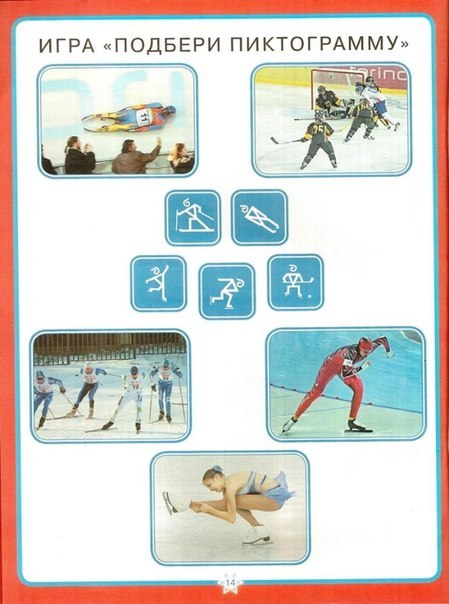 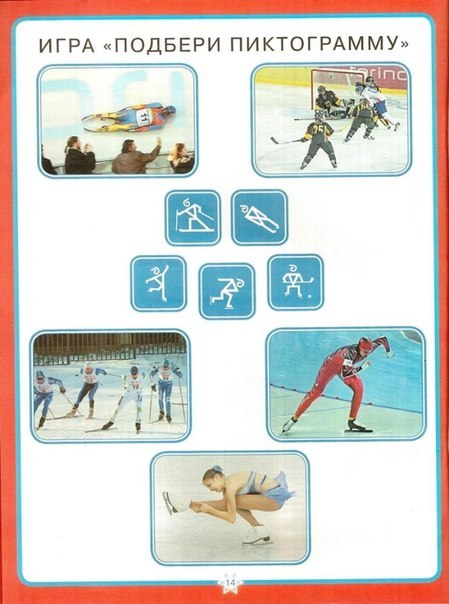 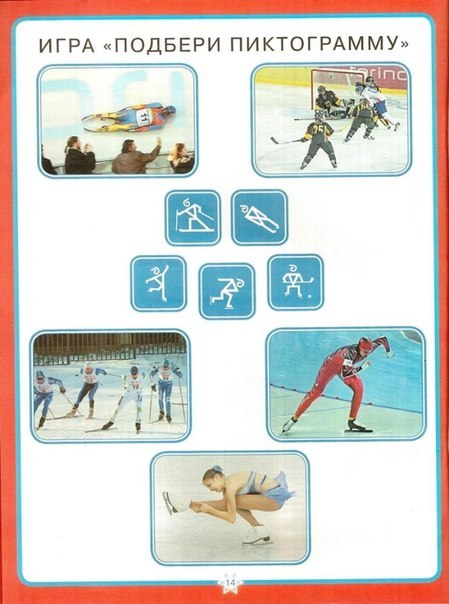 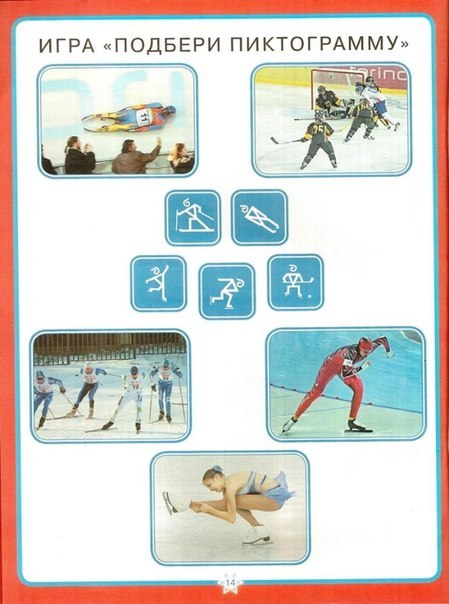 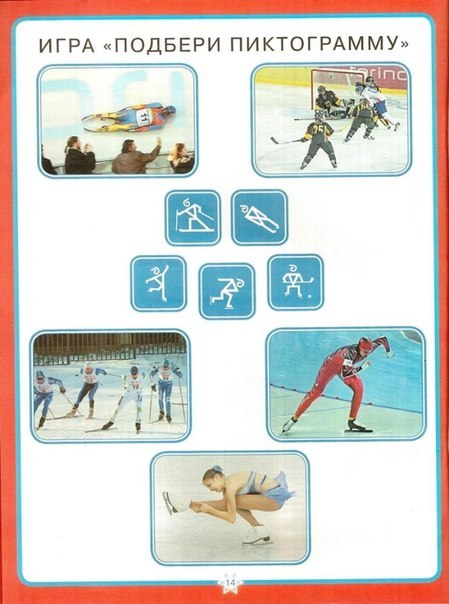 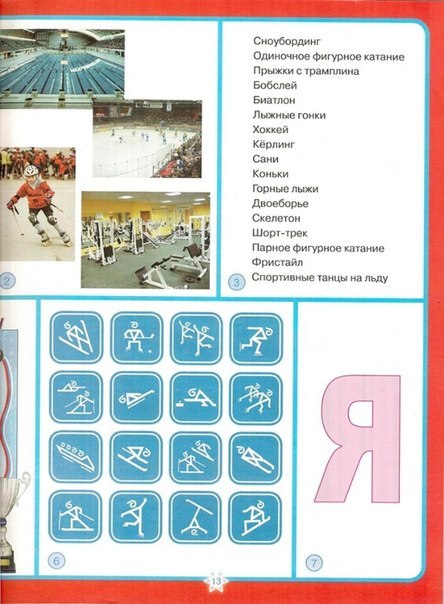 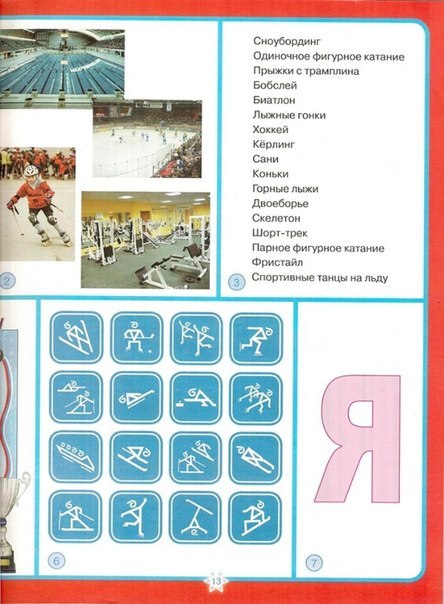 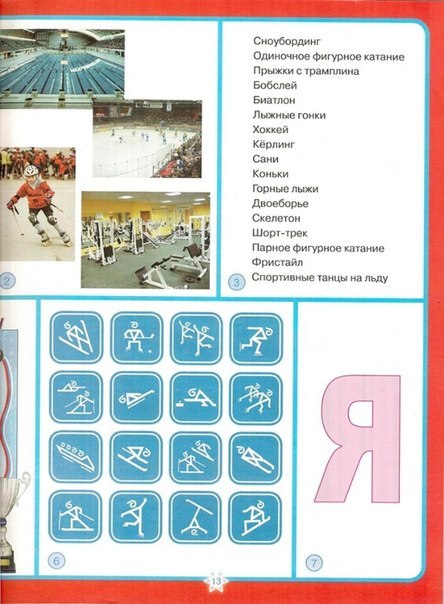 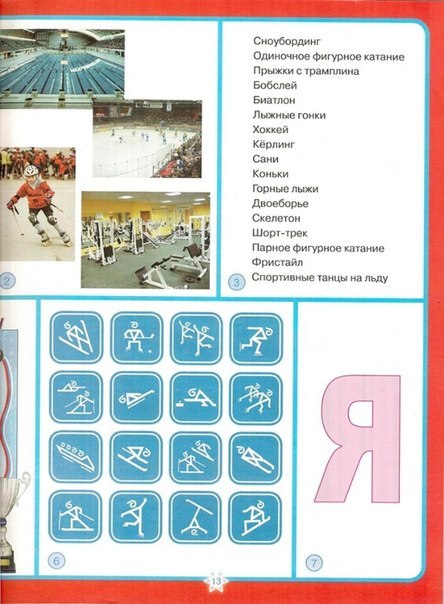 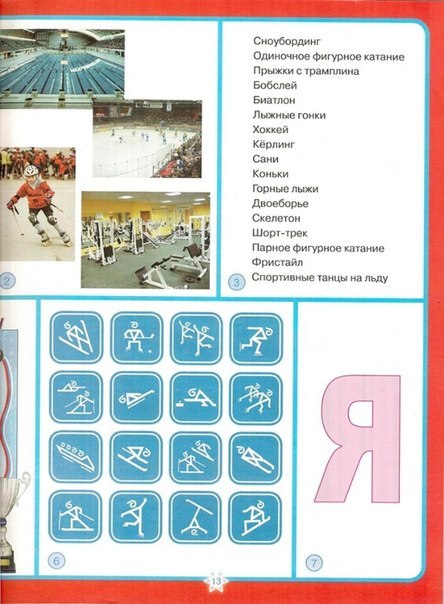 Подбери картинку
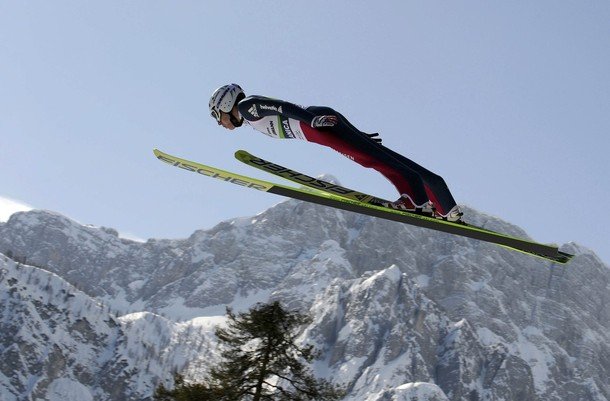 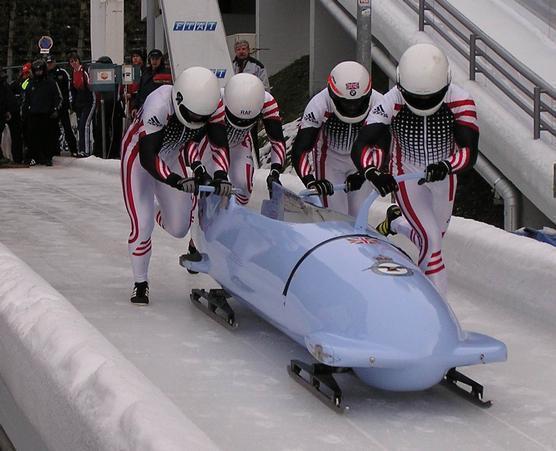 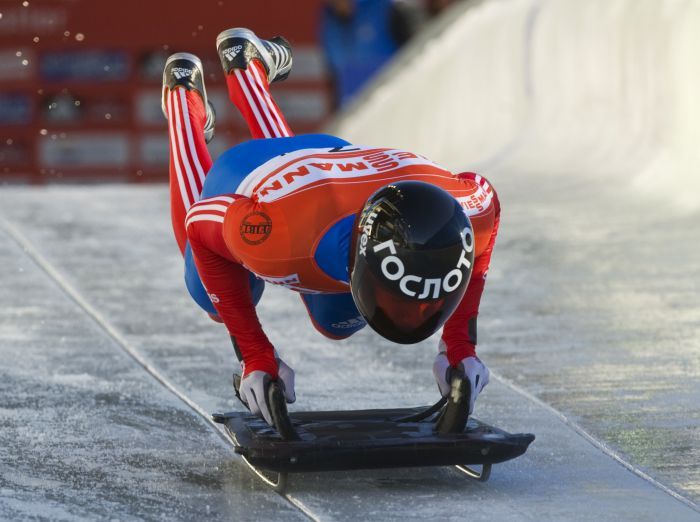 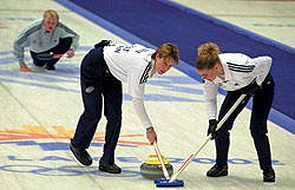 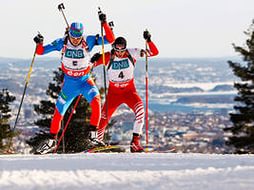 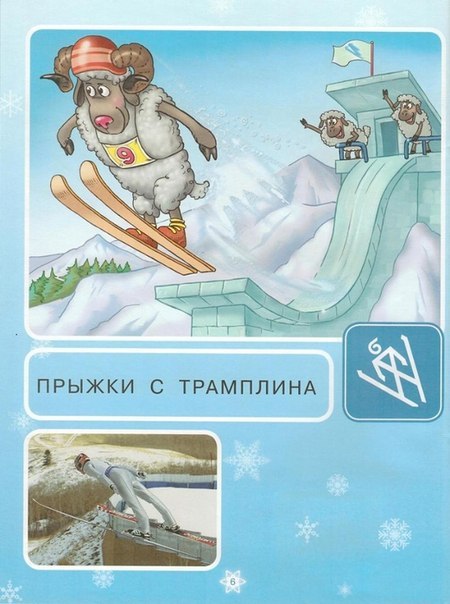 Подбери картинку
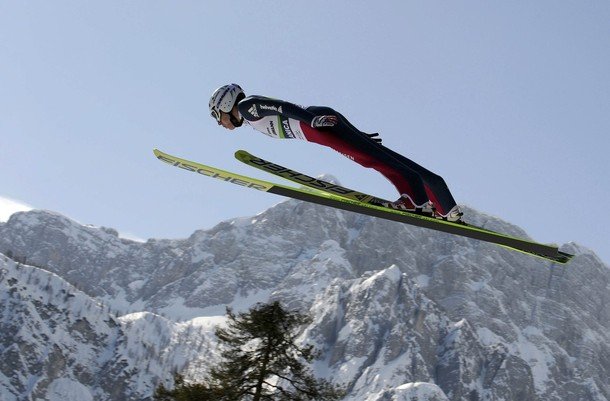 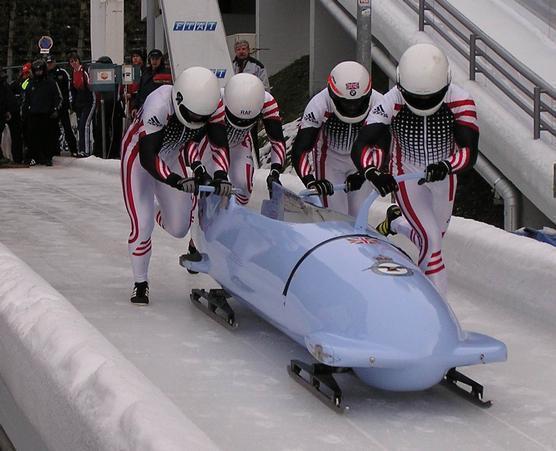 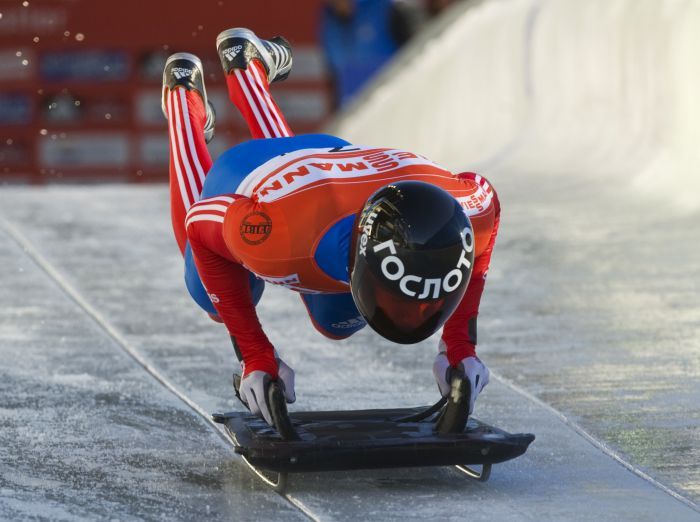 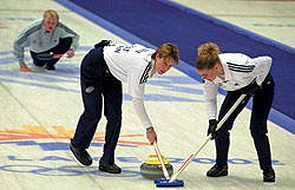 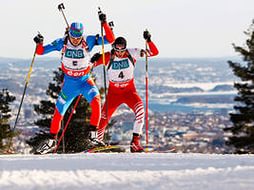 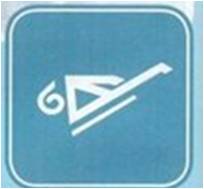 Подбери картинку
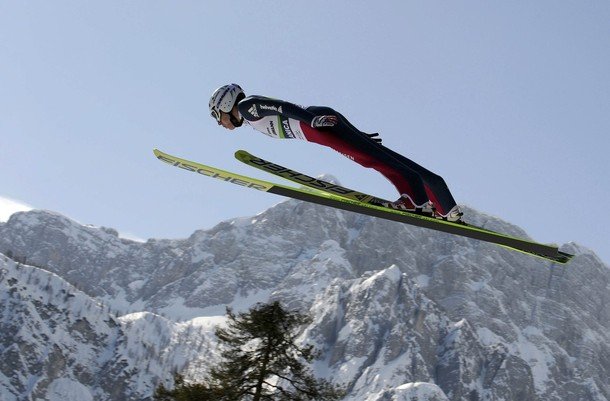 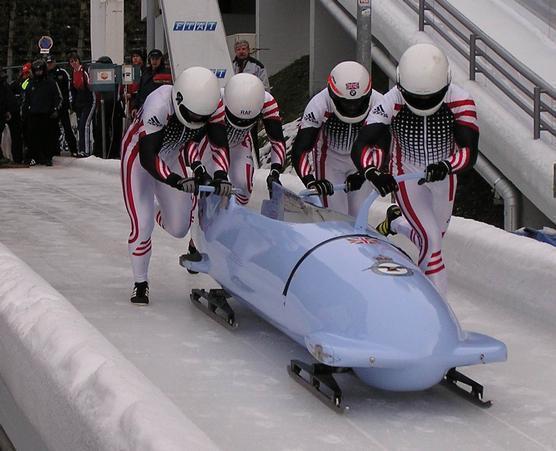 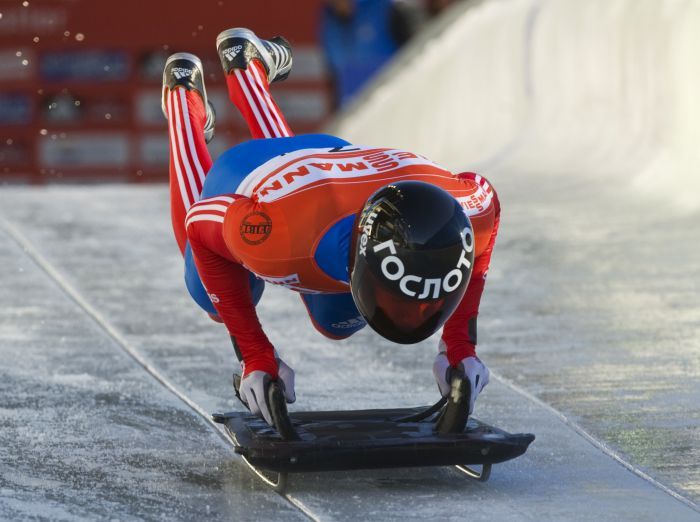 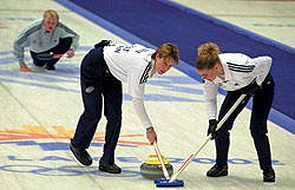 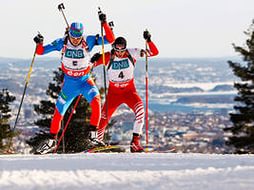 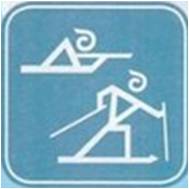 Подбери картинку
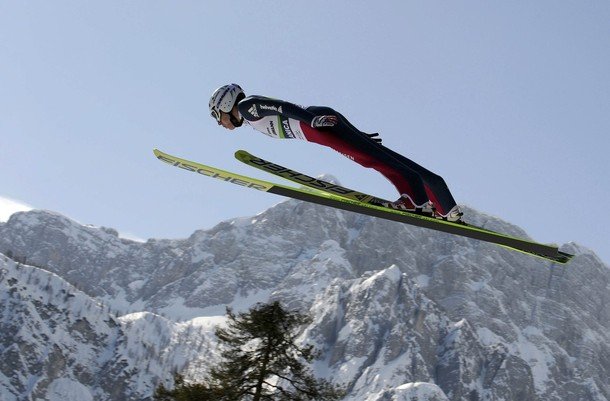 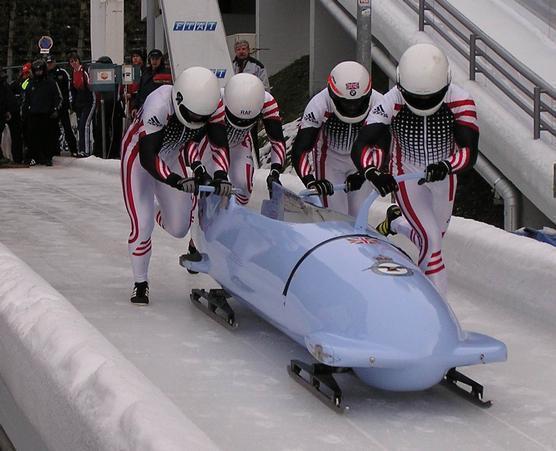 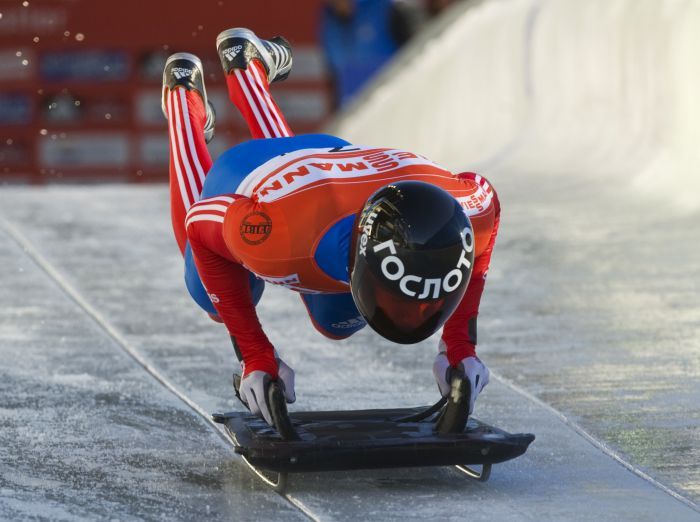 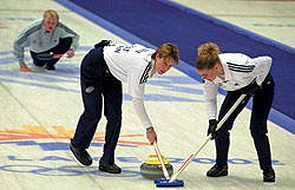 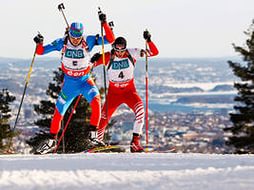 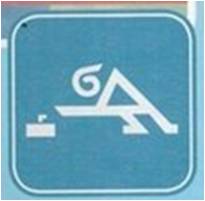 Подбери картинку
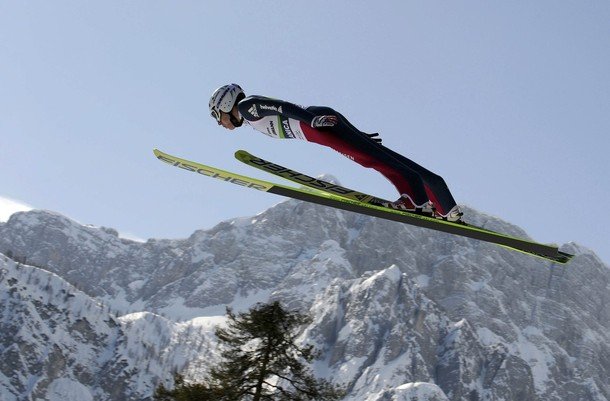 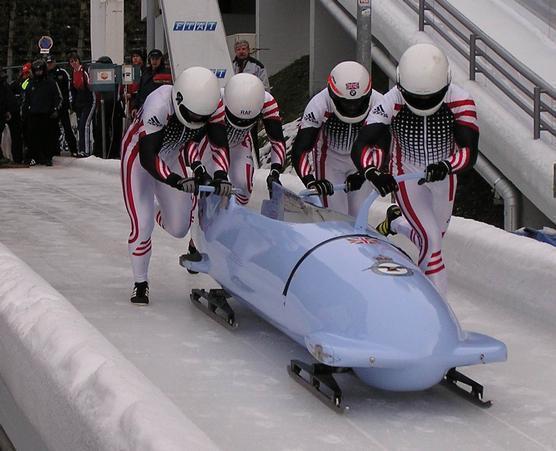 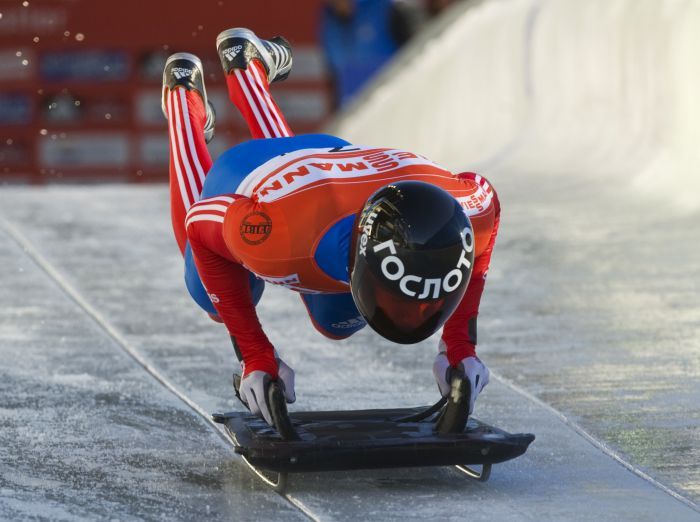 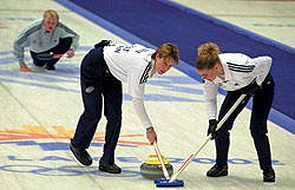 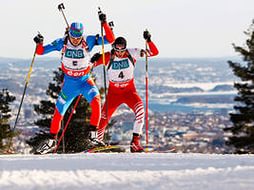 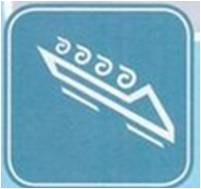 Запомни что на картинке
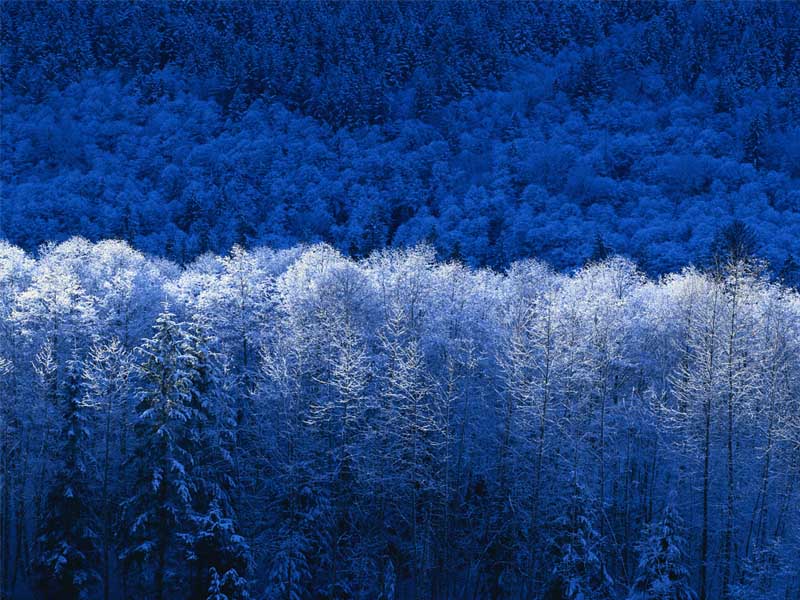 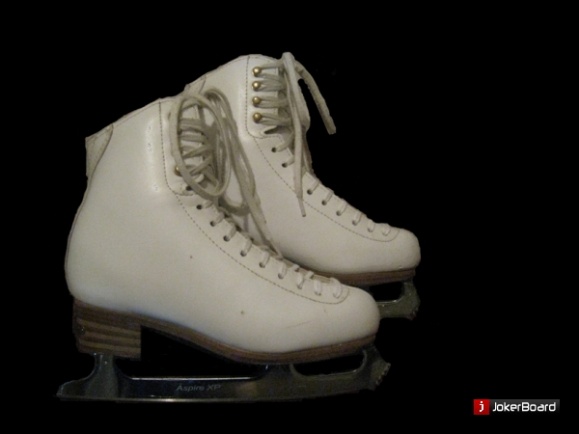 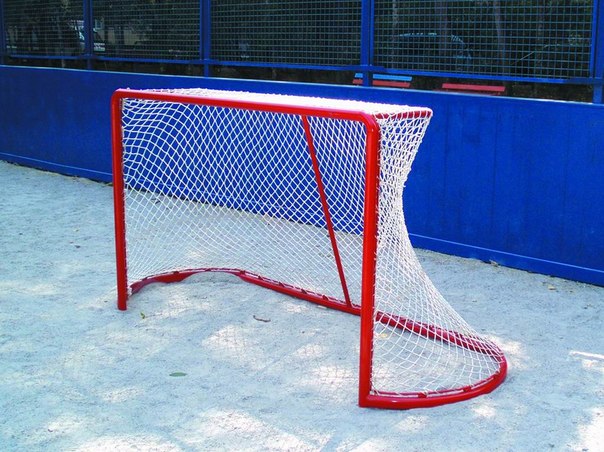 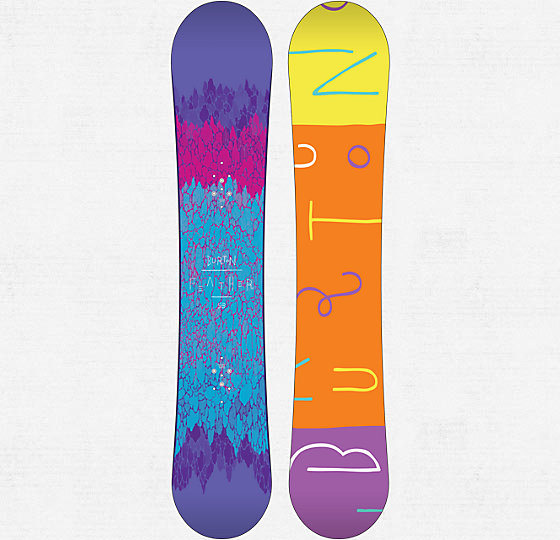 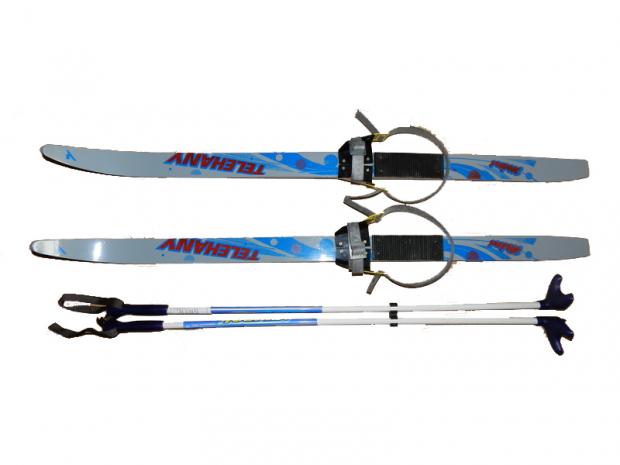 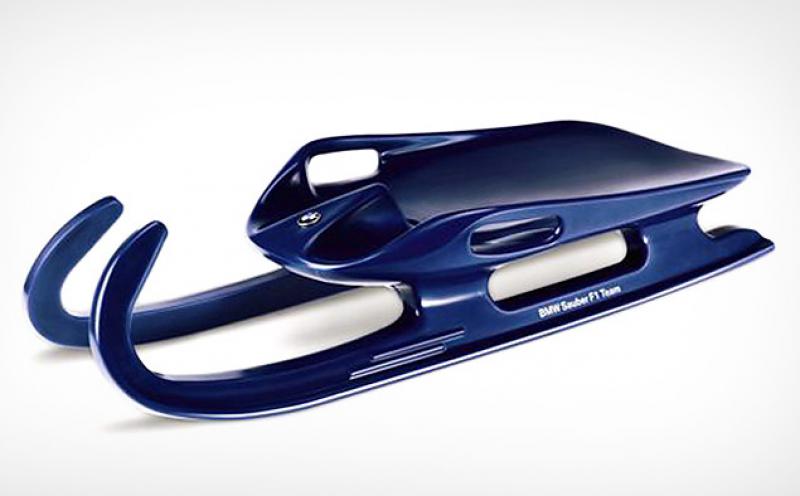 МОЛОДЕЦ!!!
Иванова Ольга Валерьевна
МБДОУ № 266  инструктор по ФК